Table 1 Characteristics of 1479 hepatitis C virus (HCV)–infected women and their children
J Infect Dis, Volume 192, Issue 11, 1 December 2005, Pages 1872–1879, https://doi.org/10.1086/497695
The content of this slide may be subject to copyright: please see the slide notes for details.
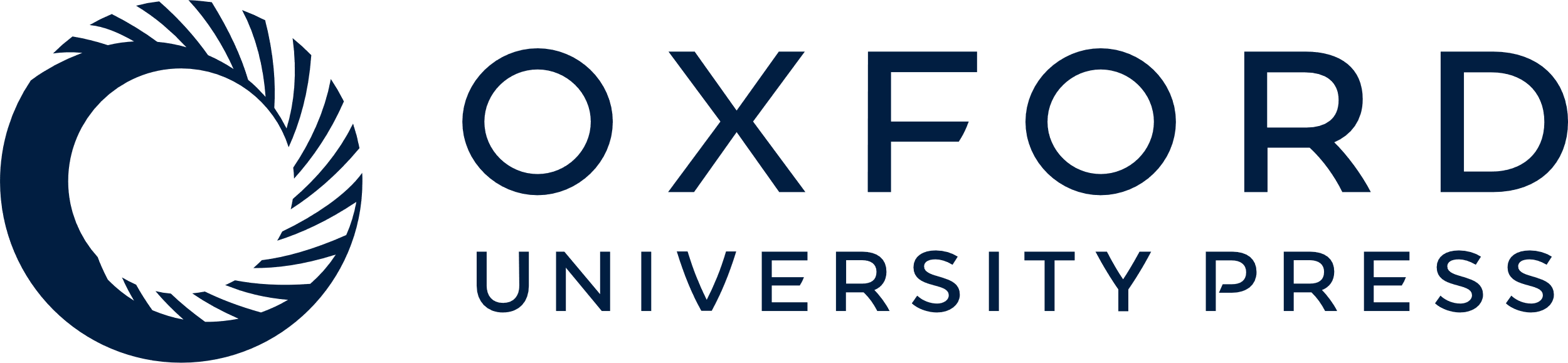 [Speaker Notes: Table 1 Characteristics of 1479 hepatitis C virus (HCV)–infected women and their children


Unless provided in the caption above, the following copyright applies to the content of this slide: © 2005 by the Infectious Diseases Society of America]